Mental Wellness in the Workplace Roundtable
Ella Froggatt, Boston Public Health Commission
January 12, 2023
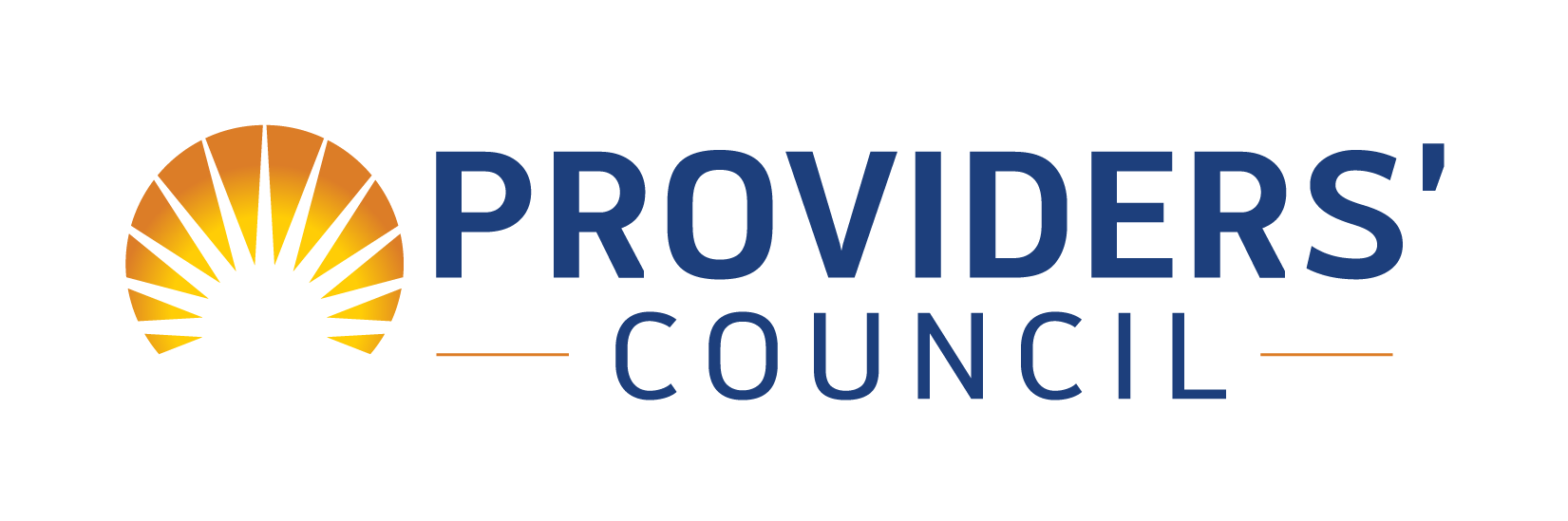 “Mental health includes our emotional, psychological, and social well-being. It affects how we think, feel, and act. It also helps determine how we handle stress, relate to others, and make healthy choices”
-CDC Website
[Speaker Notes: Affects communication, decision making, physical capability, daily functioning, productivity and overall job performance and work engagement]
Mental Health in the Workplace
Mental health is more than just a workplace wellness initiative. Acknowledgement and support needs to be embedded into the culture of the organization to create a safe space for employees.
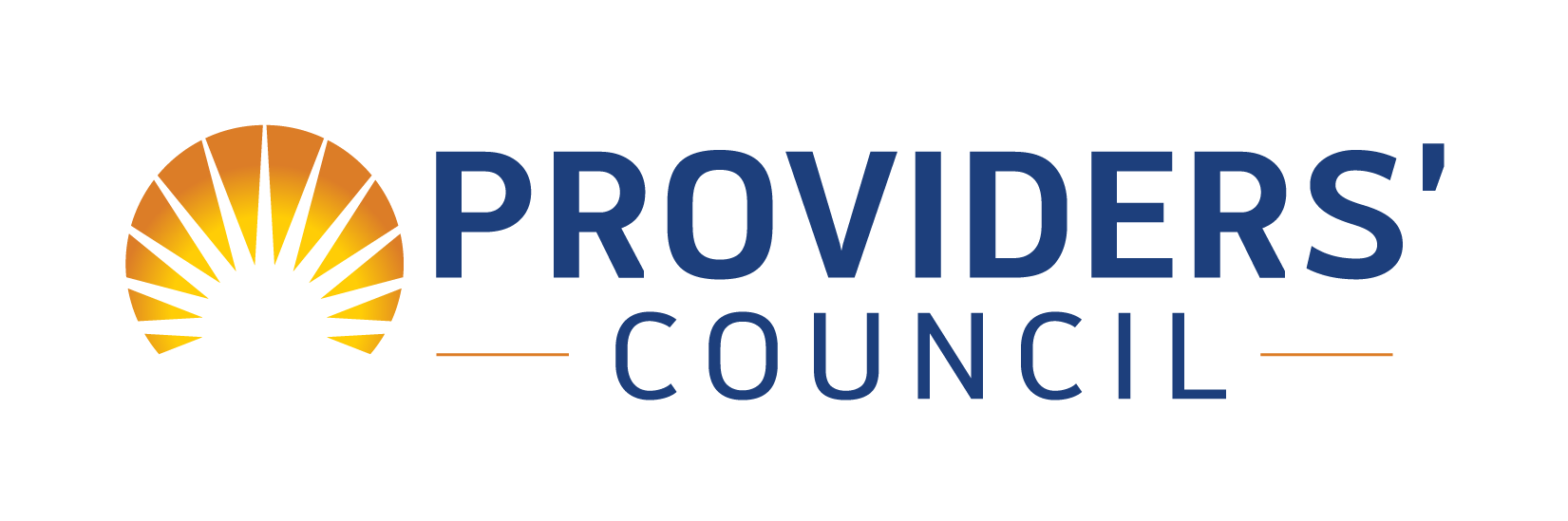 [Speaker Notes: 50% of people will experience some kind of mental illness at some point in their lives
85% of employee’s mental health conditions are undiagnosed or untreated.
1 in 5 experience mental illness in a given year
How organizations support mental health support retention, recruitment, and overall satsifaction]
What do you already have included in your benefits?
LAP/ EAP- But what are these and how do you use them?  Try calling yourself and seeing how they work to promote 
Telehealth/ Health plan- Does your health plan include telehealth therapy?  MyBlue- one of the first pop ups is mental health resources.  Also includes a number to call to help find care- Well Connection for Blue Cross, Dr on Demand for Harvard Pilgrim
Lifestyle Management Coaching- Some plans provide free coaching on topics including combatting stress
Mobile Apps/ Online tools- Some health plans come with premium subscriptions mental wellness or mindfulness apps (Harvard Pilgrim gives access to Sanvello) or other mental health tools (Learn to Live on Blue Cross)

Other benefits?
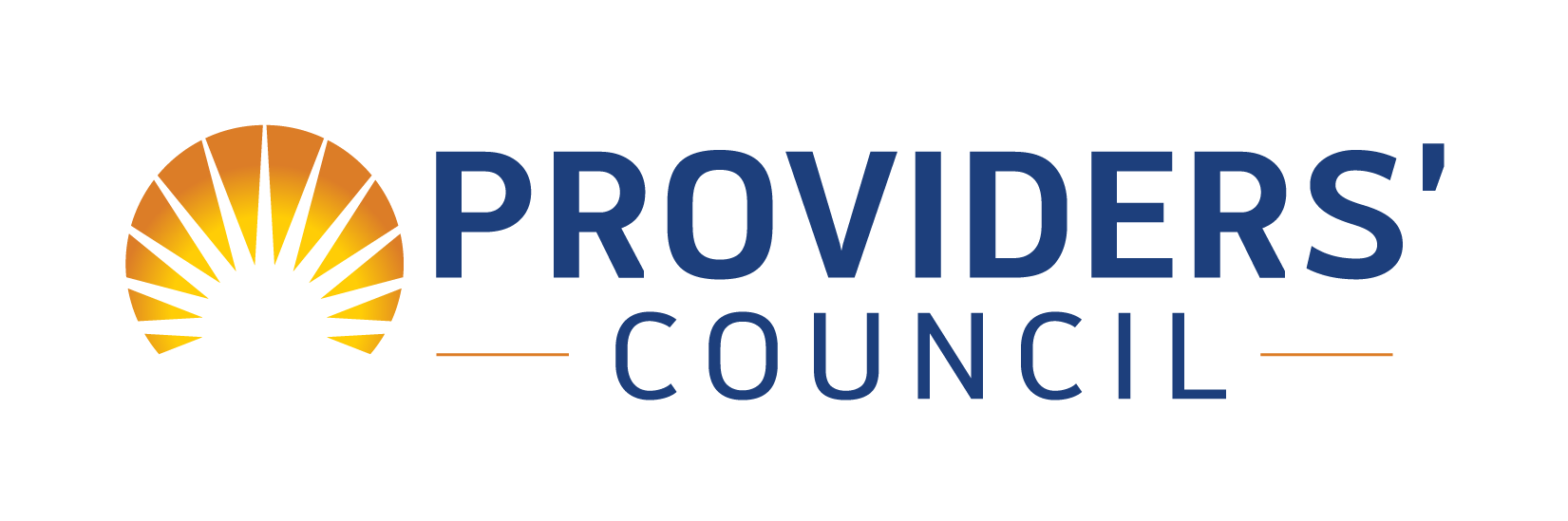 [Speaker Notes: Emphasize testing the benefits and how they work- good for a benefits team to understand them
-Make a resource guide
-Reminding people of the 988 behavioral health emergency hotline and other public and community resources]
Cultivating a Supportive Culture
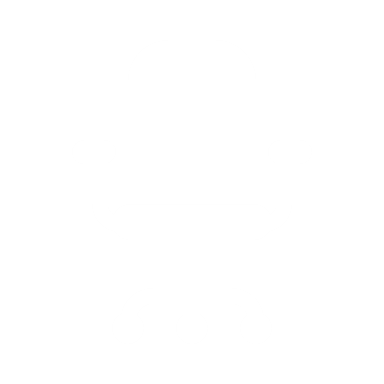 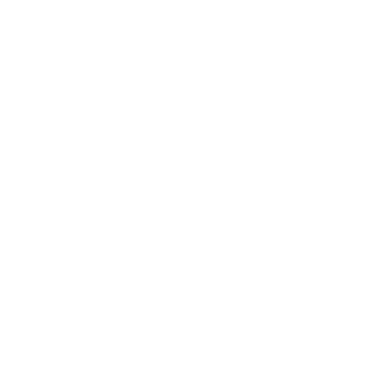 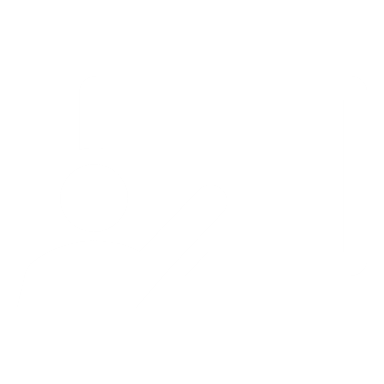 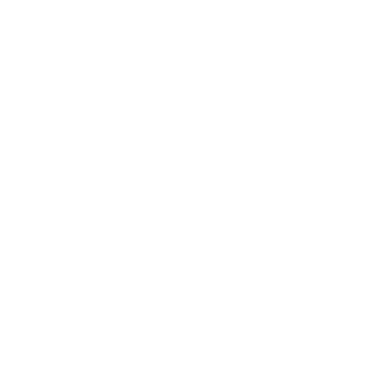 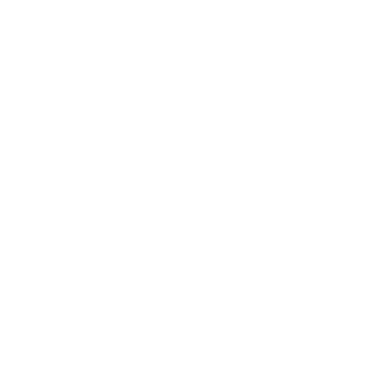 [Speaker Notes: Relias examples in Employee Wellness category Managing Stress, Caregiving side effects, self-care for frontline professionals, Emotional Intelligence]
Equip Leaders & Supervisors to Discuss Mental Health
Addressing issues- are their programs or staff that work way past the 40-hour week? (and don’t get overtime)
Talking about mental health without crossing personal boundaries
Creating open communication lines 
Empathizing with employees
Demonstrating a work/life balance from the top down
Creating a safe place for discussing mental health and what accommodations can be made
[Speaker Notes: Used Roadmap to address mental health in the workplace: what Ann sent)
-Acknowledge  issues and work with Directors on what might be done- staffing is an issue for everyone, can expectations be adjusted?
-And this might be you!  What can you do to stay grounded or adjust expectations with your supervisor- use that as ground for having discussions with employees
Normalizing not being okay: Create a culture where it is okay to ask for help and for employees to express how they are feeling
-Employees don’t need to say exactly what is going on, but make a space where they feel okay saying something is going in their personal life
Might be worth bringing in a professional to train supervisors and leaders for managing their own and their employees’ mental health in the workplace
-Control what you can, which is the workplace!  What adjustments can be made for a more supportive environment
Promote: Deep breathing, Healthy communication, Prioritization and focusing on one task at a time to avoid being overwhelmed, Using positive self-talk
-Creating a culture of acceptance and reducing stigma- HHS organizations arguably may do this the best with the populations served- are you caring employees like the people you support?
By creating an environment where people can openly discuss their mental health issues and treatment, we can reduce stress and stigma. This will improve our lives outside of work
Free screening for organizations from Mental Health America: https://screening.mhanational.org/screening-tools/workplace-mental-health-survey/: helps determine the current state of employee mental health and well-being in the U.S. The survey also informs best practices that support mentally healthy work environments. This year’s survey asks about gender, race, and disability in relation to the workplace.]
The Role of Workplace Wellness
Reflection Rounds: Coming together on a specific topic.  Either have a knowledgeable employee lead discussion, or bring in an expert
Personal Days: Making sure staff know they can use personal days for mental health days- maybe relabel them.  Remind them to use!
Workshops: Mental Health, Resiliency, Stress Management, etc.  
Build in time for mindfulness: Weekly, bi-weekly, monthly organized times to promote taking a time out during the day

**The best way to embed for direct care is including the people served**
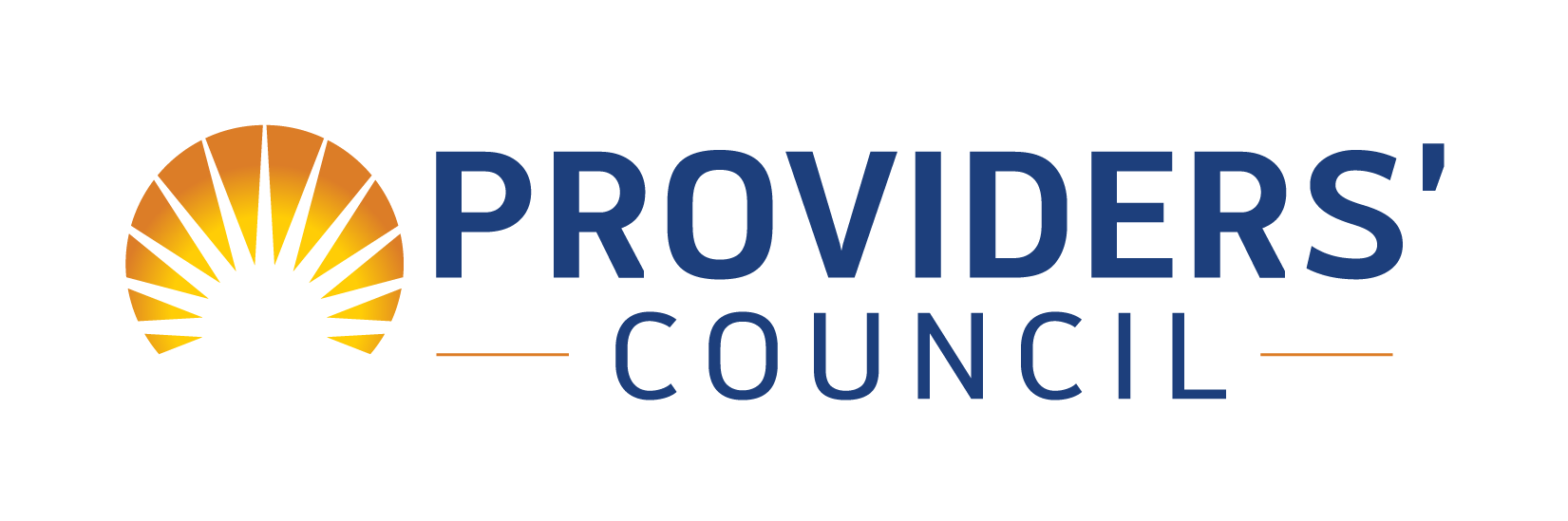 7
[Speaker Notes: Alzheimer’s, Latinx Heritage Month, HIV/Aids, general discussion of feelings, etc. what health awareness month it may be
-What tools for the toolbox can you give staff
-Mention Compassion Fatigue training]
Time to share
What is your organization doing?
Are there small changes your organization can make to create a more open environment?
How do you equip your supervisors to support staff?
What do you do to support your own mental health?
[Speaker Notes: What do you do to support your own mental health and balancing work?- Can you lead by example at work?]
Next Steps
Workplace Mental Health Survey: https://screening.mhanational.org/screening-tools/workplace-mental-health-survey/
1/12/2023
PRESENTATION TITLE
9
References
https://www.mentalhealth.gov/basics/what-is-mental-health
https://www.betterup.com/blog/mental-health-in-the-workplace
https://www.cdc.gov/mentalhealth/learn/index.htm
https://www.thementalhealthcoalition.org/mhcs-roadmap-to-mental-health/ 
https://screening.mhanational.org/screening-tools/ 
https://namipierce.org/why-employers-need-to-talk-about-mental-illness-in-the-workplace/